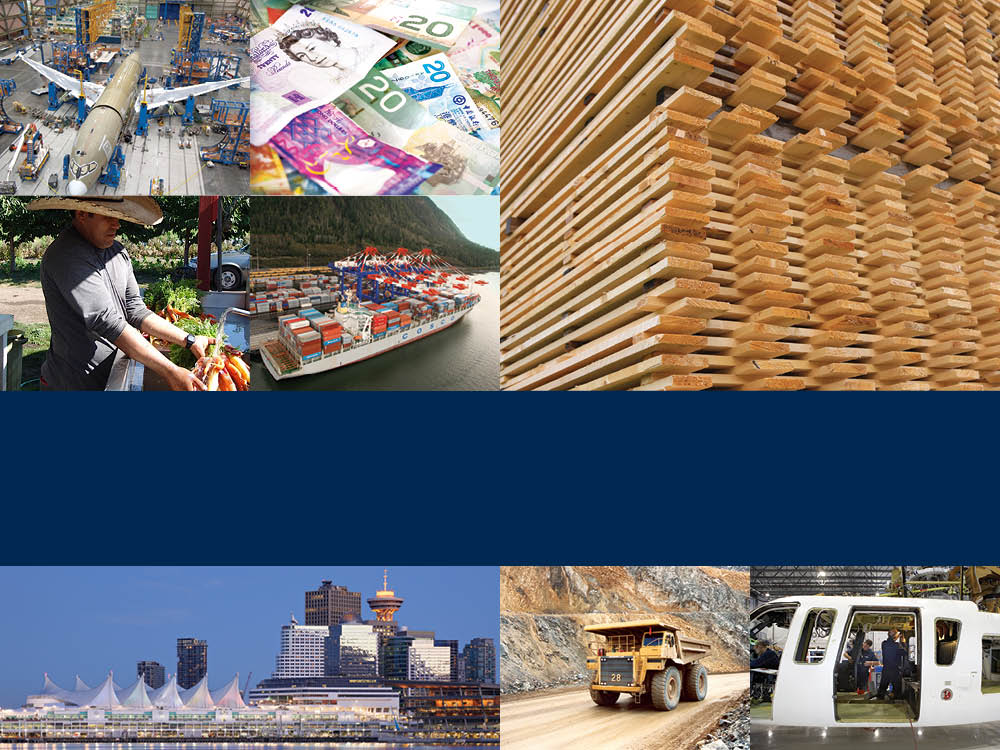 The Canada-European Union Comprehensive Economic and Trade Agreement

May 2014
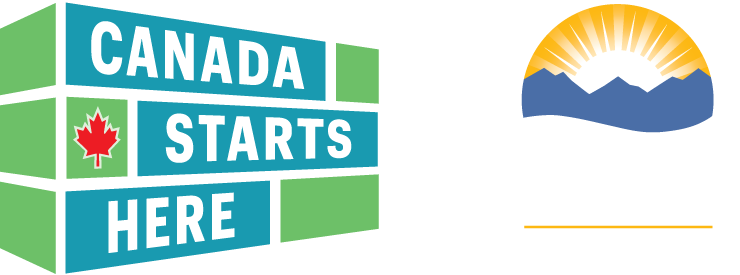 Canada’s FTAs
Canada has implemented FTAs with these countries
Canada is in negotiation or exploration talks with these countries
CETA: A Next Generation FTA
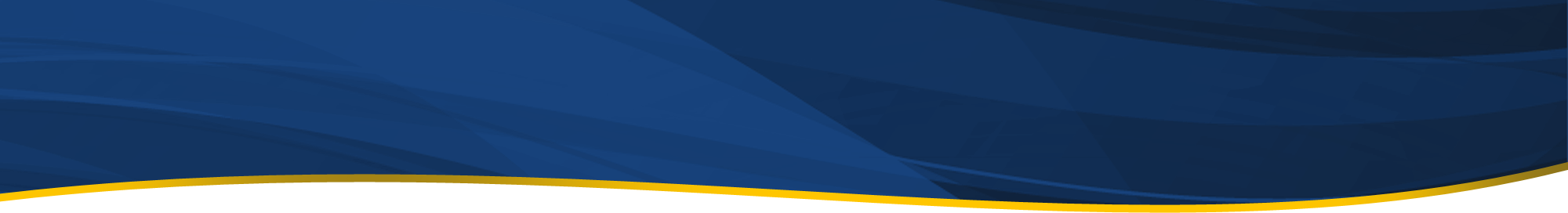 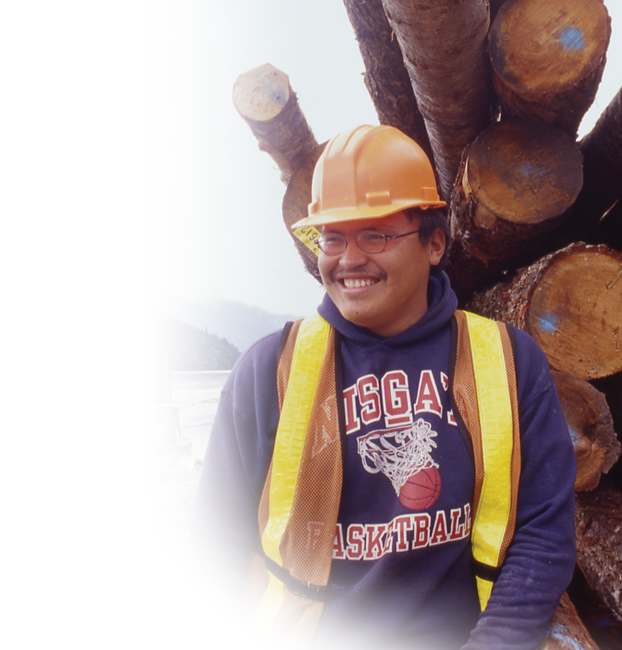 The CETA will set the standard for 21st century trade agreements. 
More comprehensive than the North American Free Trade Agreement. 
Provinces and territories have participated actively in CETA negotiations from the beginning.
BC hopes that such collaboration will be replicated and even enhanced for present and future Asian FTA negotiations.
CETA will improve market access for BC goods and services providers, eliminate tariffs, reduce non-tariff barriers, improve labour mobility, and provide procurement opportunities.
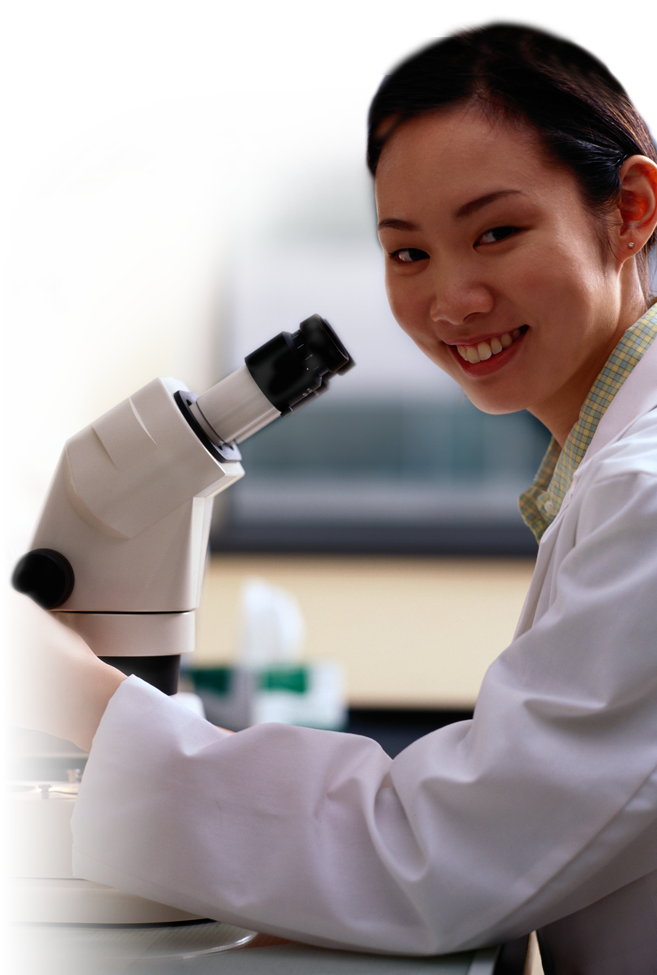 CETA Background
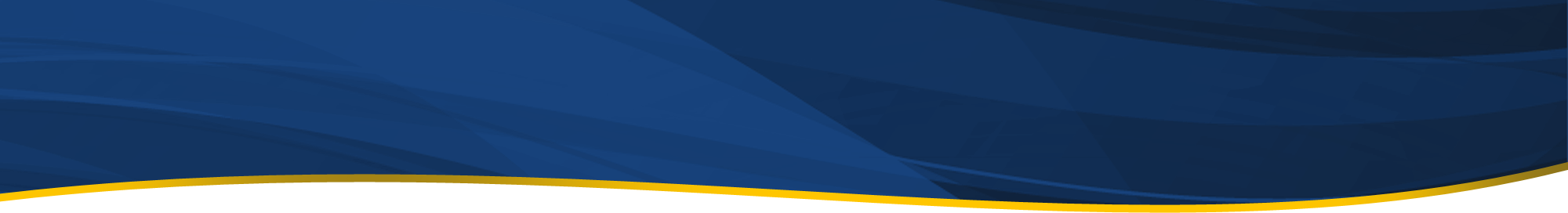 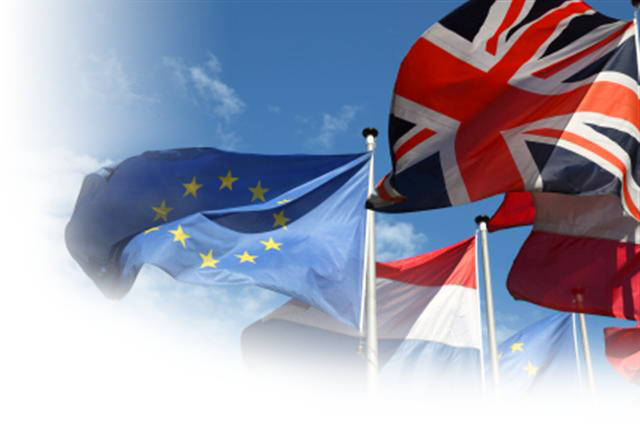 Negotiations started in 2009.  Round 9 of the negotiations, the last official Round, was completed in October 2011.
Negotiators worked to conclude negotiations in 2013. An Agreement-In-Principle (AIP) was reached on October 18, 2013.
BC worked closely with federal government and provinces and territories to advance our interests.
BC Government has supported CETA including the AIP.
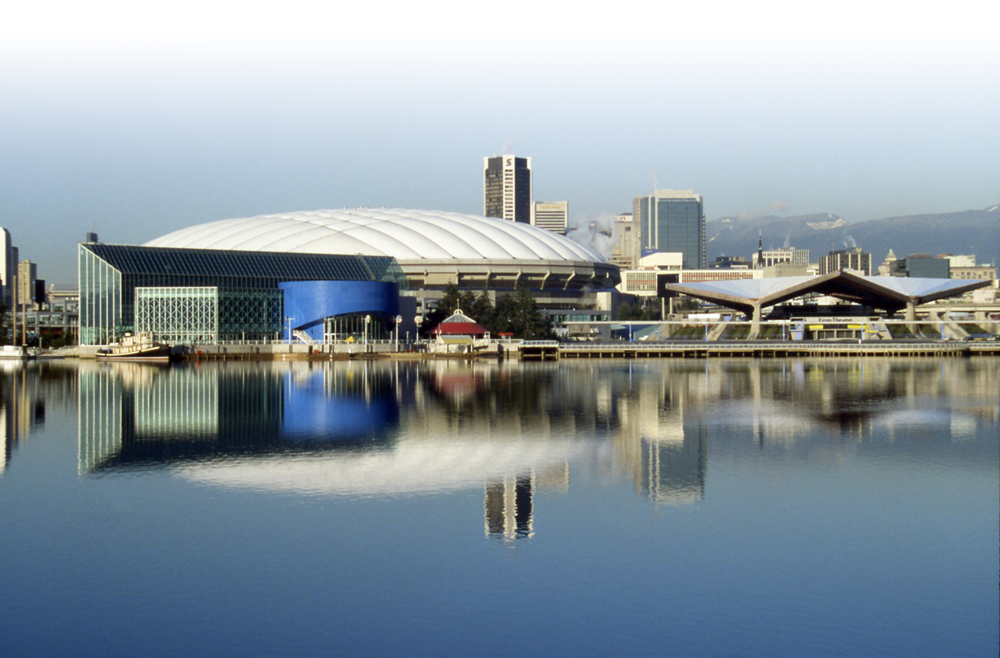 BC’s CETA Negotiating Interests
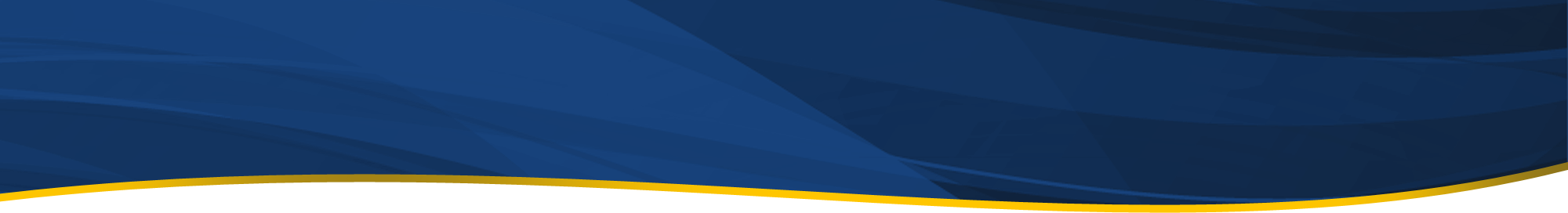 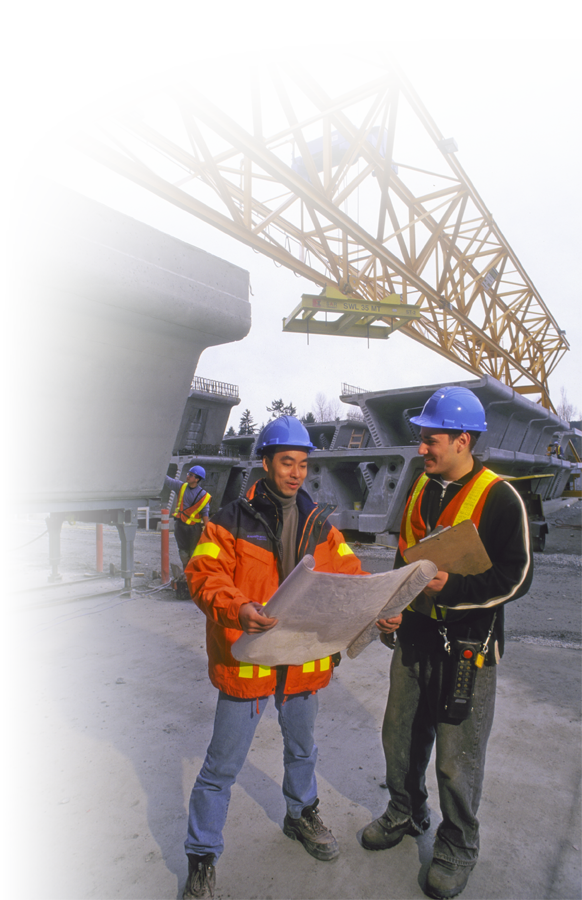 Maximize access to Europe’s 500 million consumers.
Eliminate tariffs on key BC goods exports, especially agri-foods and forestry products.
Reduce non-tariff barriers (i.e., duplicative certification).
Increase investment (EU is Canada’s second largest source of FDI).
Improve market access for professional services and labour mobility (i.e., temporary entry and qualification recognition).
Improve access to Europe’s $2.7 trillion procurement market.
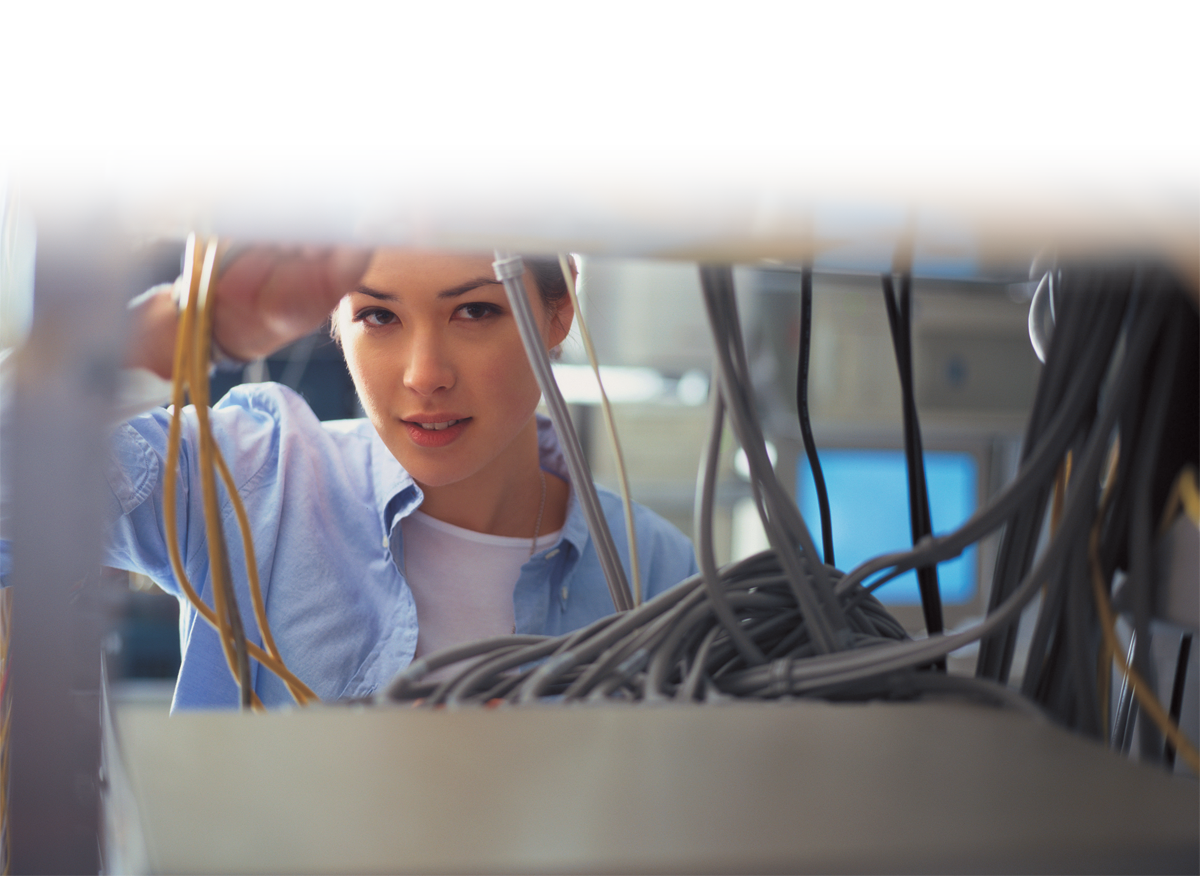 CETA Impacts
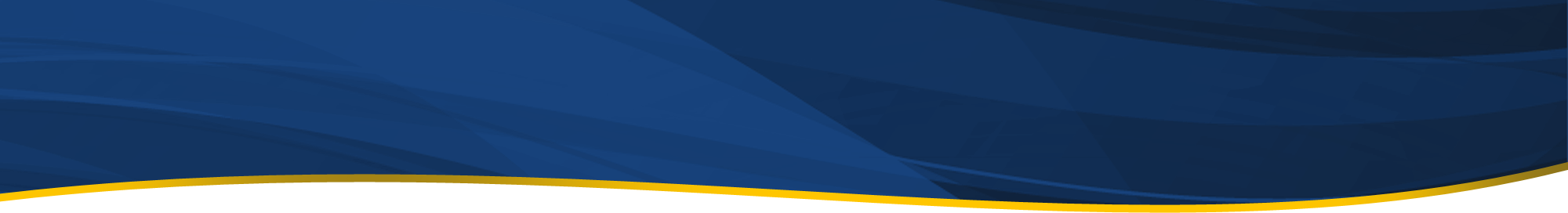 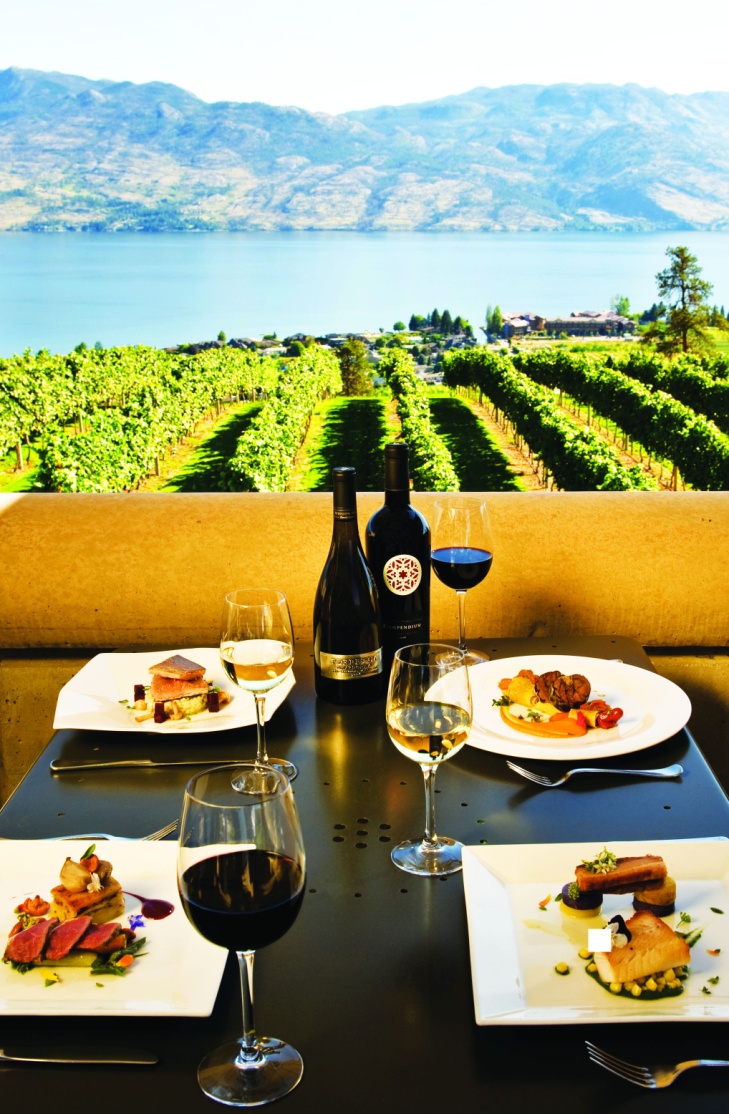 With CETA, Canadians and British Columbians will be one of the only developed countries to have preferential access to the world’s two largest markets, the EU and the United States—giving BC access to more than 800 million of the world’s most affluent consumers.

98% of EU tariff lines will be eliminated at CETA’s entry into force.
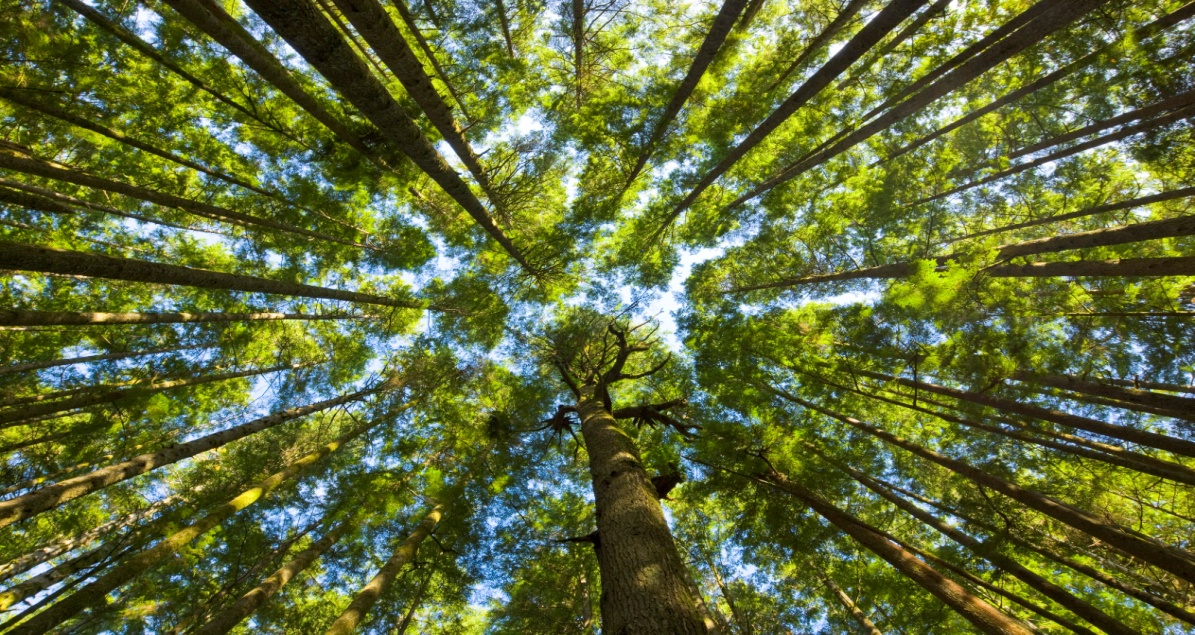 BC Jobs Plan sectors will benefit from CETA including the forestry, agrifoods, and a number of other sectors.
CETA Impacts
Forestry: Tariff elimination on BC’s wood exports and a mechanism to address non-tariff barriers.(e.g., plywood: from 7 percent to 10 percent to zero)
Mining/LNG: Predictable investment rules, temporary entry and qualification recognition for investors, business owners and professional service providers (engineers, trades people).
Seafood/Agrifoods: Tariffs elimination (e.g., salmon: from up to 15% to zero, cherries 12% to zero) and greater access for BC exporters to the EU’s 500 million consumers.
Services: CETA will provide BC services companies with secure and predictable access for professional services such as auditing, architectural services, environmental services etc.
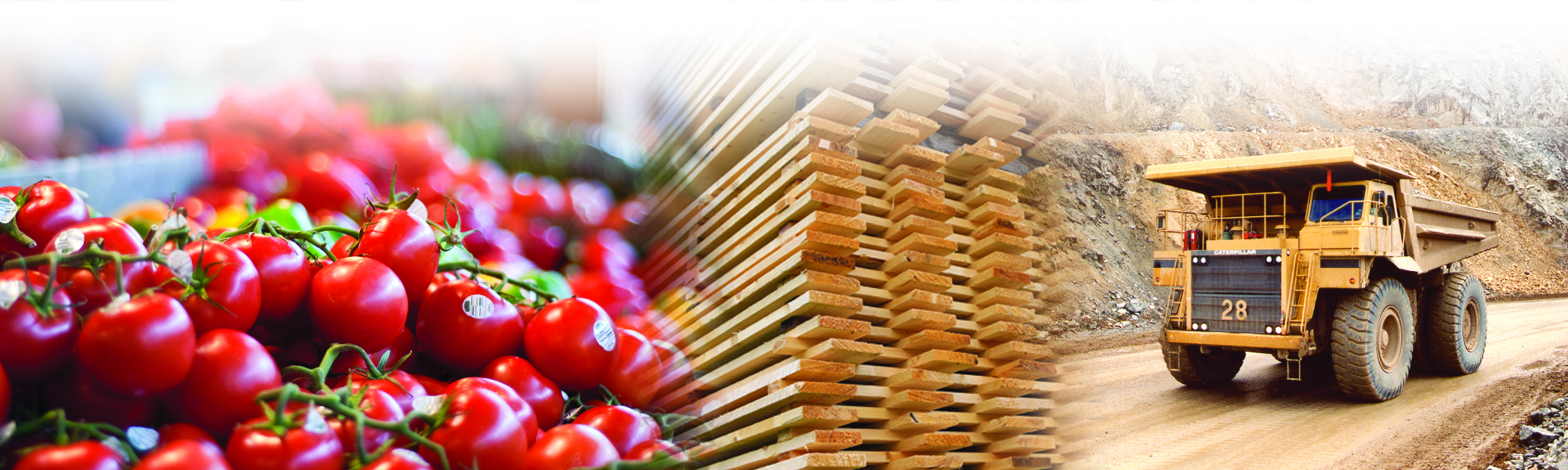 CETA Sector Benefits contd.
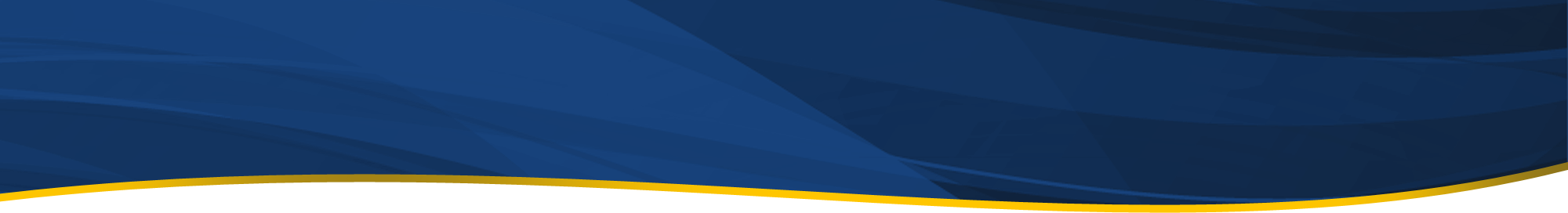 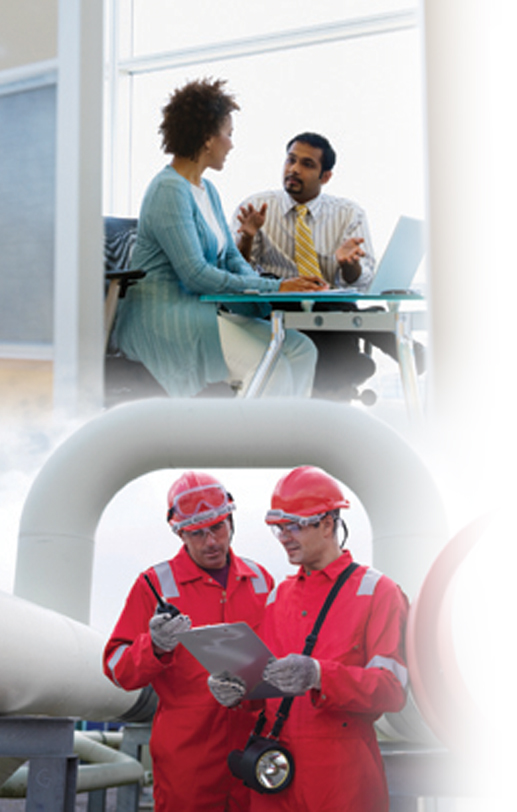 High Tech: Increased market access and investment, especially in digital technology and clean energy sectors. 
Labour Mobility: Improved temporary entry and qualification recognition measures will make it  easier for students and skilled workers to work in BC and export services to the EU.
Procurement: BC companies will now have full access to the EU’s government procurement market of $2.7 trillion annually.
IP/Life Sciences: CETA strikes a balance between rewarding innovators and ensuring that Canadians are able to reap the fruits of such innovation, from the latest technologies to a wide range of affordable, life-saving drugs.
What People Are Saying about CETA
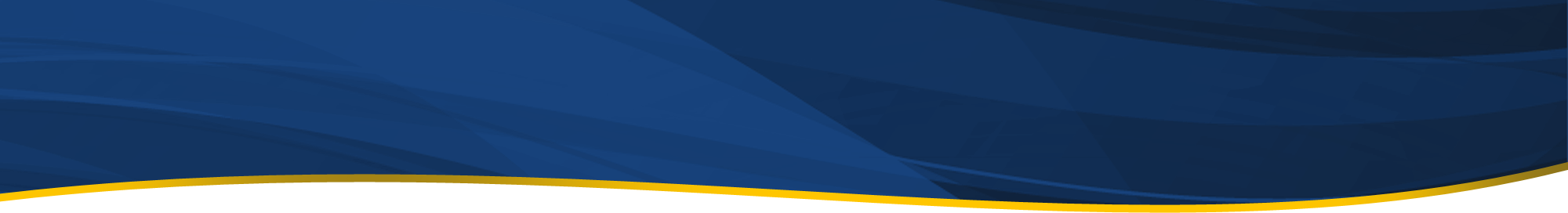 “It’s the Wayne Gretzky of Trade Deals.”— Jayson Myers, President and CEO of Canadian Manufacturers & Exporters
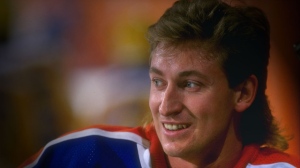 “This agreement means new market opportunities for fishermen and processors up and down the BC coast." 
—Christina Burridge, Executive Director of the BC Seafood Alliance
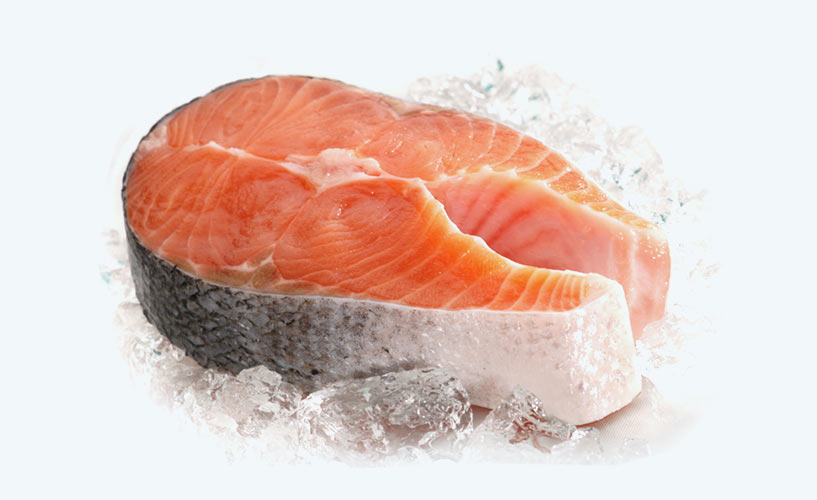 A trade agreement with the EU will further diversify markets and strengthen relationships for coastal B.C.’s forest industry.” —Bruce St. John, VP, Western Forest Products
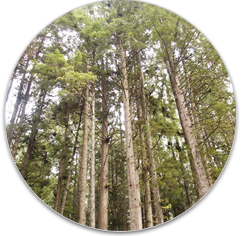 “Four out of five respondents (81%) said they are supportive of the deal, while only one in five (19%) said they are not supportive. The poll found support for the free-trade deal is strongest in British Columbia at 89 per cent — CTV News
What People Are Saying about CETA
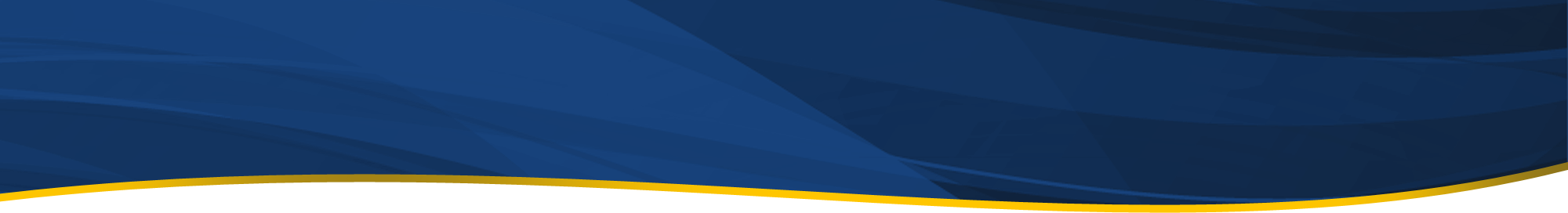 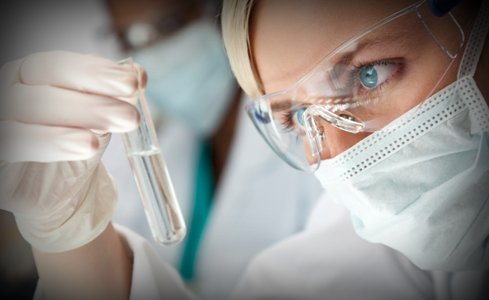 “This is an historic agreement for Canada and an essential step in strengthening Canada’s position on the international life sciences stage.” — Russell Williams, President of Rx&D

“The Canadian Generic Pharmaceutical Association is pleased that the Government of Canada made commitments for additional safeguards and reforms to Canada’s pharmaceutical intellectual property regime to provide greater business certainty for Canadian generic pharmaceutical manufacturers.”
-— Jim Keon, President of the Canadian Generic Pharmaceutical Association (CGPA)

We must use this deal to bring down barriers between our own governments, not just the ones between Canada and Europe. — Claude Dauphin, President of the Federation of Canadian Municipalities (FCM) 
 
The Canada-European trade deal will help fight corruption because it will open up more competition in the construction industry. — Quebec Junior Minister Maxime Bernier
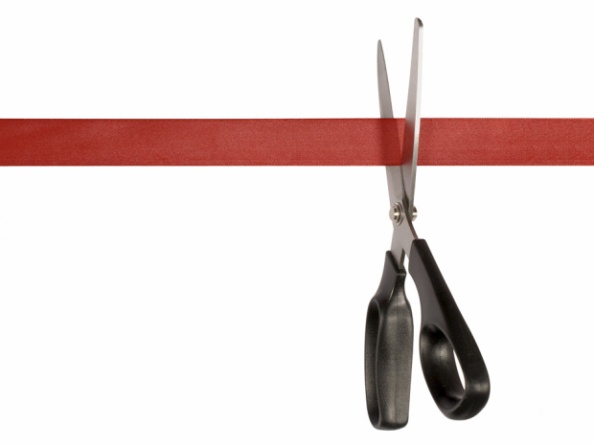 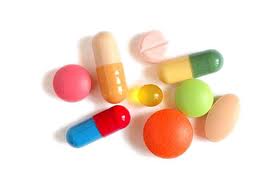 Next Steps
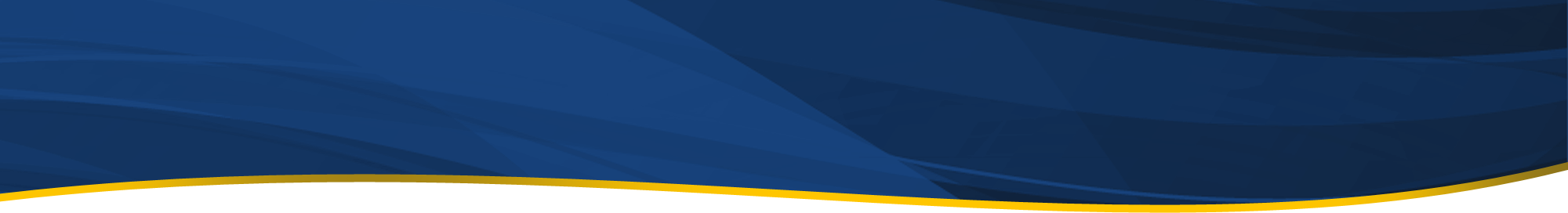 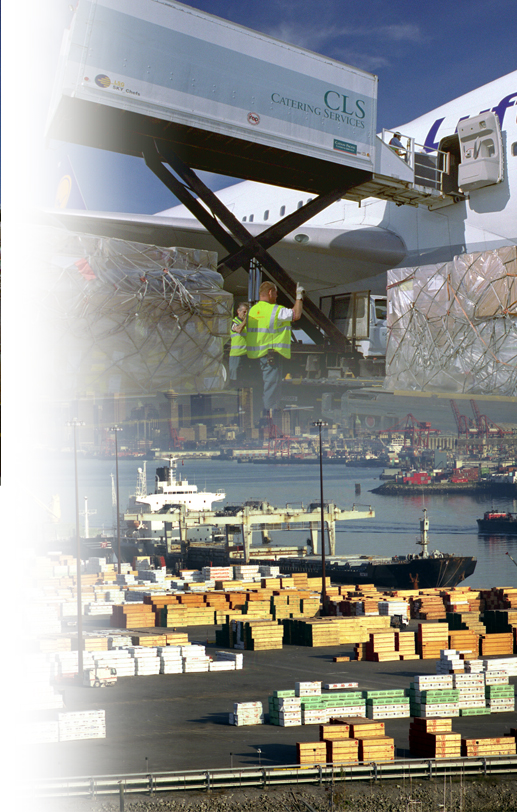 To finalize and bring deal into effect:
Technical work remains
Expectation of concluding by mid-2014
Legal scrub, translation into 23 languages and ratification by Canada and the European Union could take up to 18 months
Expect CETA fully in effect in 2016
Implementation and education/outreach
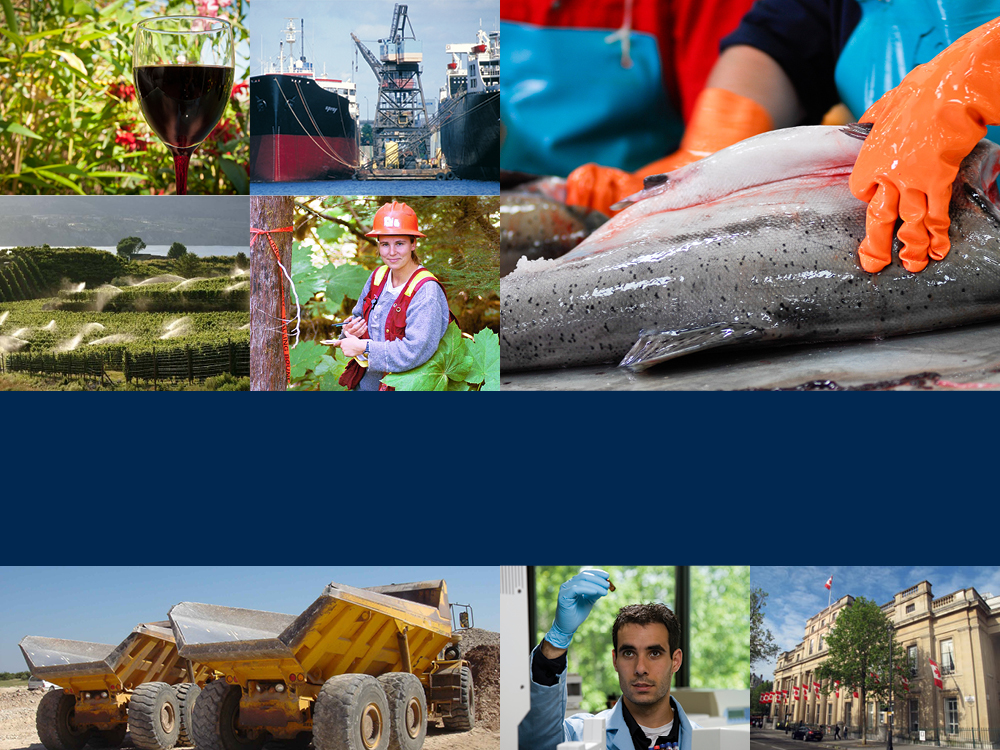 Thank You
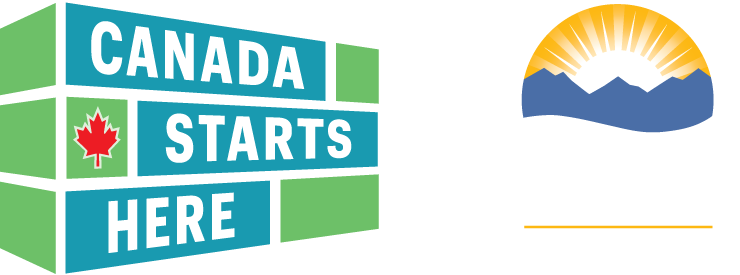